GOBERNACIÓN DE CANINDEYÚ
PROYECTO DE PRESUPUESTO 2019
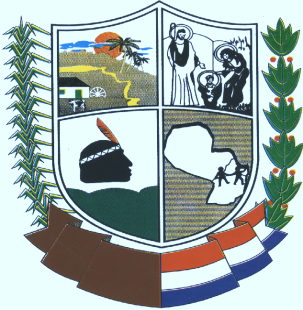 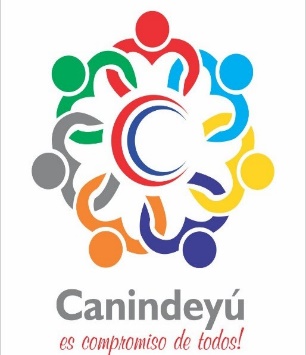 VISIÓN DEL DEPARTAMENTO:Un Departamento consolidado, descentralizado y altamente productivo con la participación ciudadana en el desarrollo social, económico, equitativo, con trabajo, honestidad y políticas públicas en todos los sectores y en armonía con el medio ambiente.MISIÓN DE LA GOBERNACIÓN:Gobierno Departamental de Canindeyú que promueve  la participación de los ciudadanos, en todos los sectores sociales a través de una comunicación permanente y transparente en el manejo de los recursos humanos, materiales, financieros y tecnológicos, que involucren a los Canindeyuenses, a fin de que juntos AVANCEMOS hacia el Canindeyú para todos, bajo un marco de legalidad y confianza.
-15%
INGRESOS
1  Programas de administración
1.1 Administración Ejecutiva Departamental
1.2 Gestión Legislativa Departamental
1.1 Administración Ejecutiva Departamental
1.2 Gestión Legislativa Departamental
2  Programas de acción
1  DESARROLLO SOCIAL EQUITATIVO
1
5
APOYO 
AL SECTOR 
SALUD
APOYO AL DESARROLLO SOCIAL
4
APOYO AL DESARROLLO PRODUCTIVO
Y MEDIO AMBIENTE
2
APOYO 
AL SECTOR 
EDUCATIVO
APOYO 
AL SECTOR 
DE OBRAS 
PÚBLICAS
3
APOYO AL SECTOR SALUD
2.1.1
2.1.2
APOYO AL SECTOR EDUCATIVO
-40%
2.1.3
APOYO AL SECTOR DE OBRAS PÚBLICAS
-60%
2.1.4
APOYO AL DESARROLLO PRODUCTIVO Y MEDIO AMBIENTE
2.1.5
APOYO AL DESARROLLO SOCIAL
PEDIDO ADICIONAL A LA BICAMERAL DE PRESUPUESTO
Teniendo en cuenta la gran diferencia en los ingresos y el recorte del 15 %  del Presupuesto 2019, solicitamos la ampliación del presupuesto en el rubro 520 de mayor afectación para poder invertir en infraestructura y obras viales necesarias para el departamento Canindeyú.
Así también deseamos crear la Secretaría de Deportes, Secretaría de la Juventud, Secretaría de Cultura y Secretaría de la Mujer que son de suma importancia en el desarrollo de las actividades Departamentales y cumplen un rol muy importante para la sociedad, para los cuales necesitamos 4 (Cuatro) rubros correspondiente a Objeto del Gasto 111 Categoría C90.
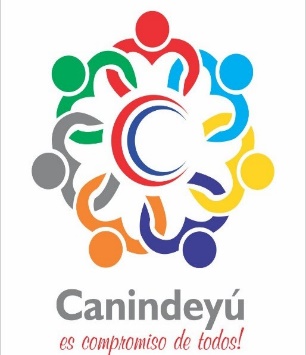 MUCHAS GRACIAS!!!
CÉSAR RAMÍREZ CAJE
GOBERNADOR XIV DEPARTAMENTO DE CANINDEYÚ
PERIODO 2018-2023